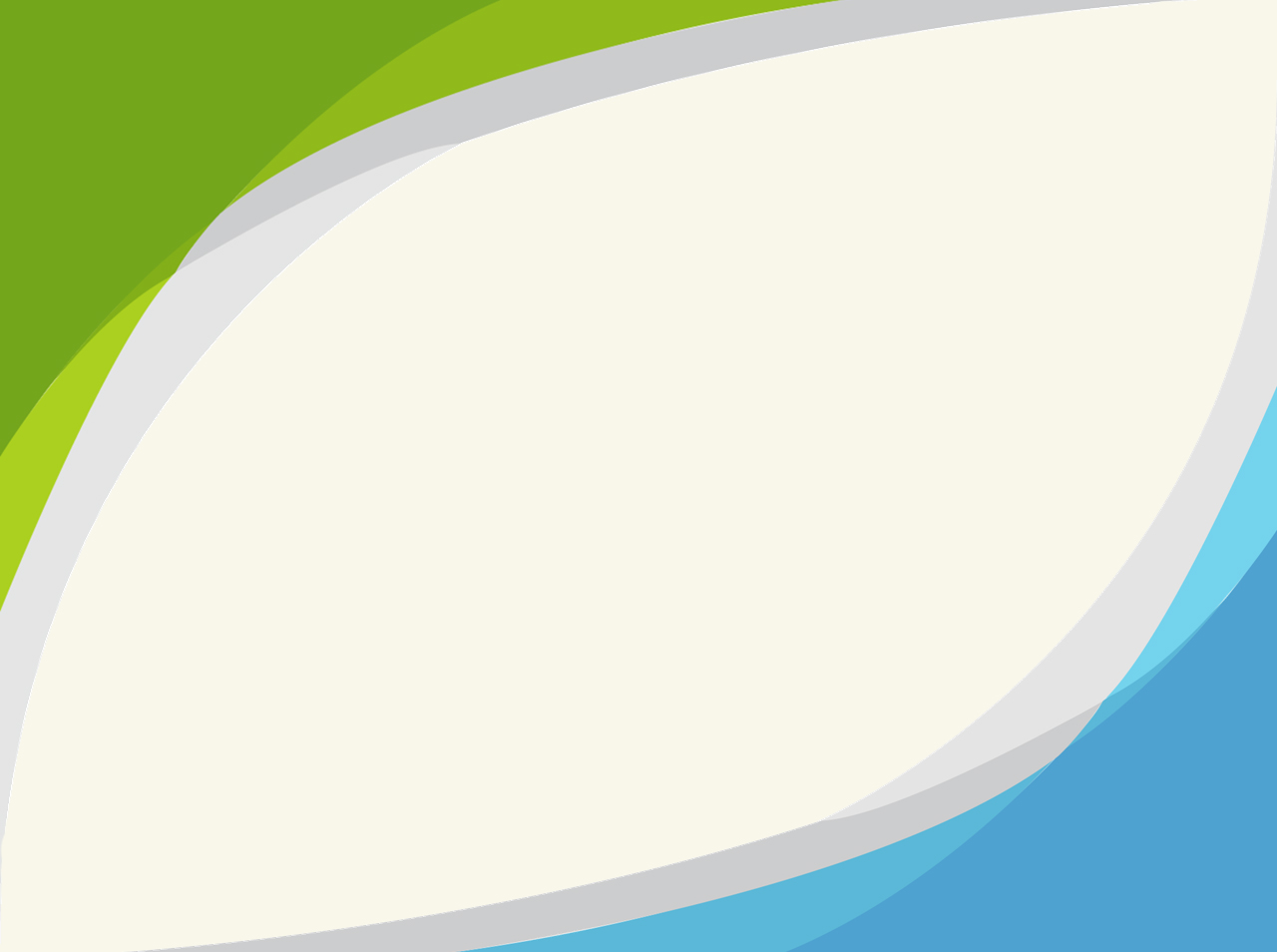 자료는
빗물이용시설 현황
곡성군에서는 해당되지 않는 목록임을 알려드립니다.
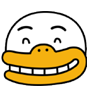 즐거운 하루 되세요
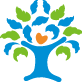 곡성군 상하수도사업소